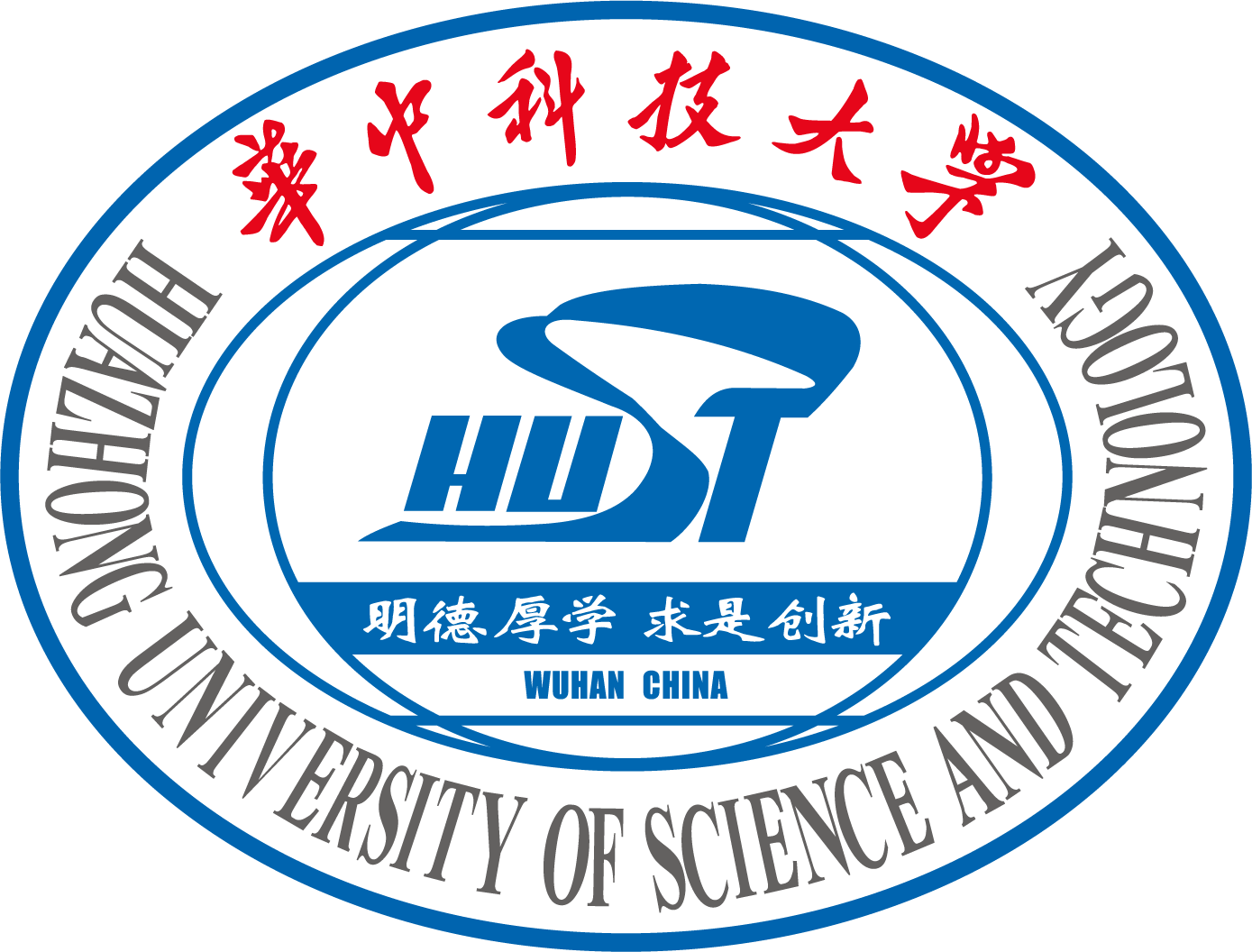 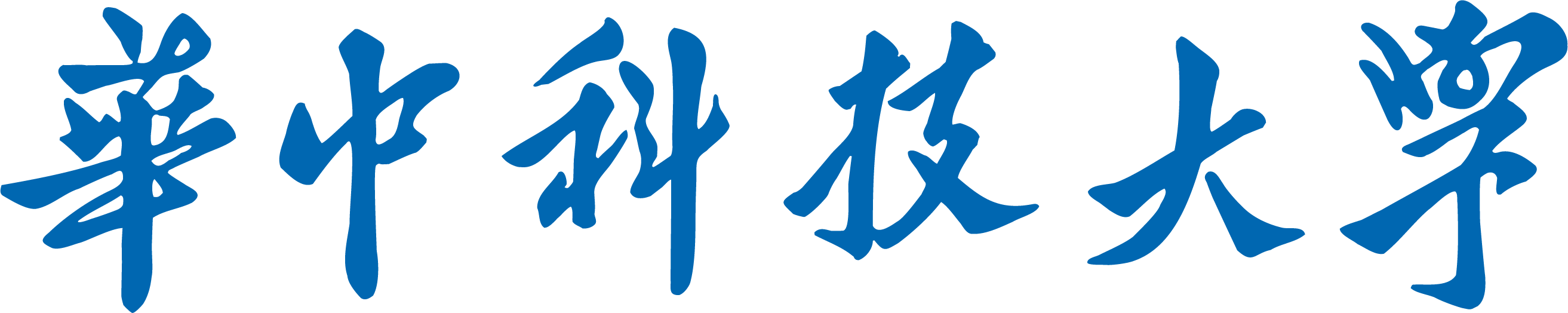 Huazhong University of Science & Technology
Improving Visual Quality and Transferability of Adversarial Attacks on Face Recognition Simultaneously with Adversarial Restoration
Fengfan Zhou, Hefei Ling, Yuxuan Shi, Jiazhong Chen, Ping Li
Huazhong University of Science & Technology
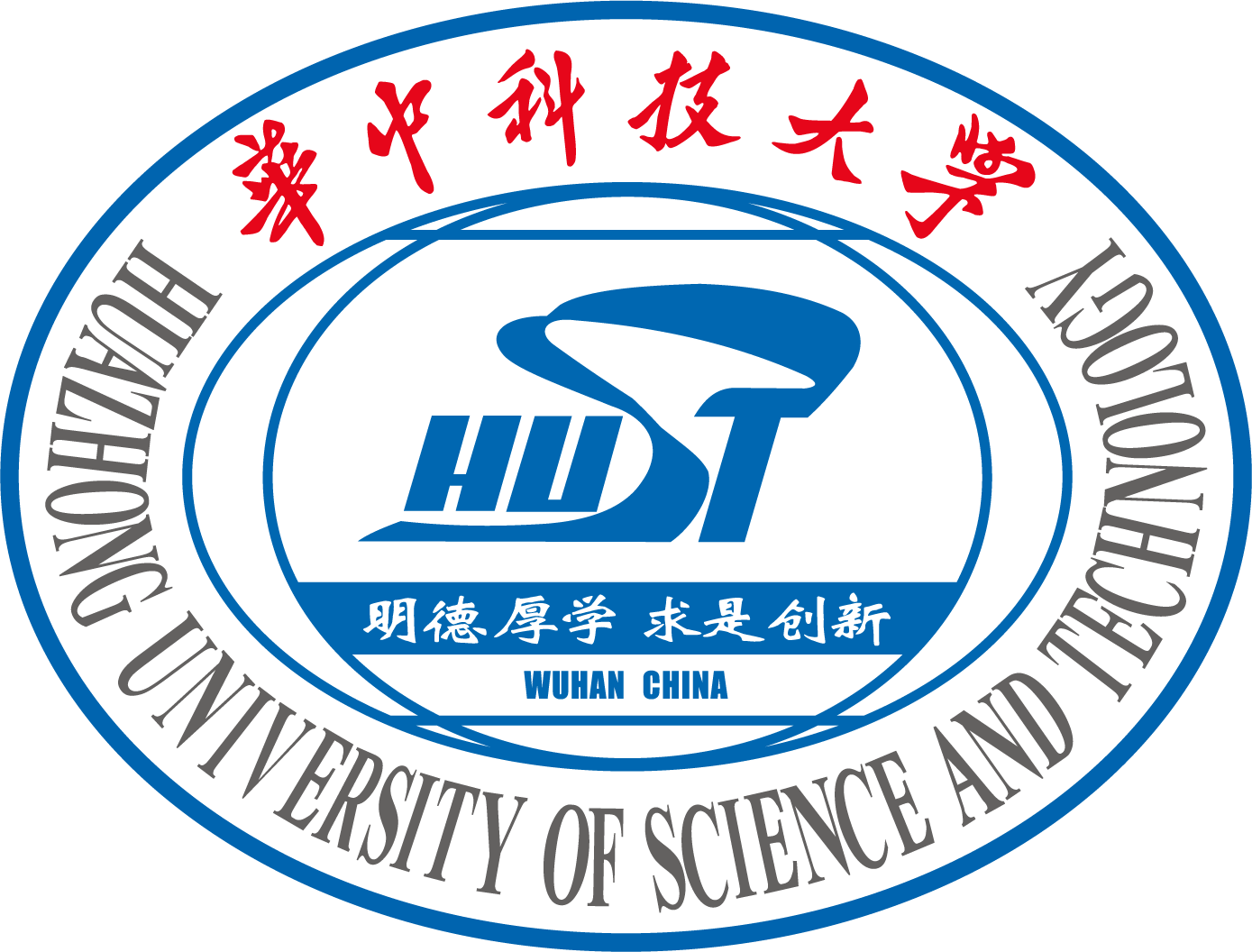 Background
Face Recognition (FR) has been widely used.
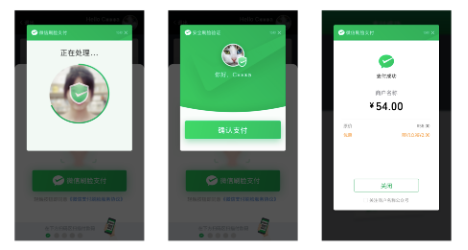 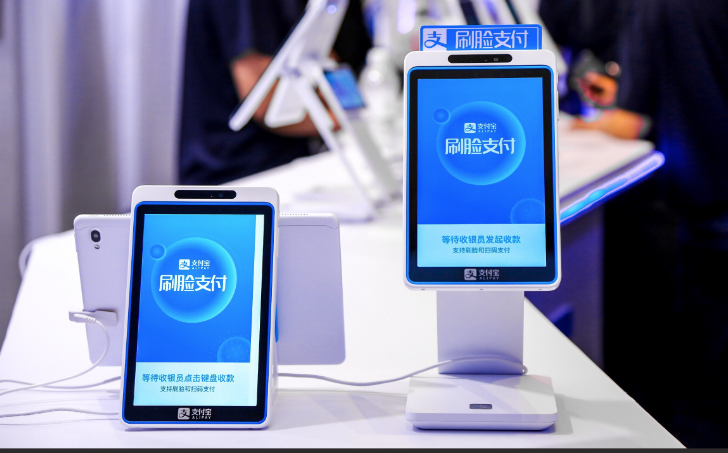 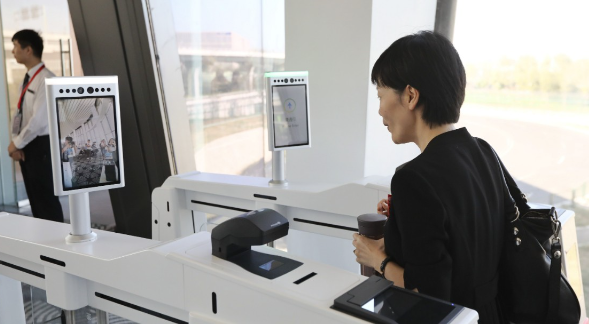 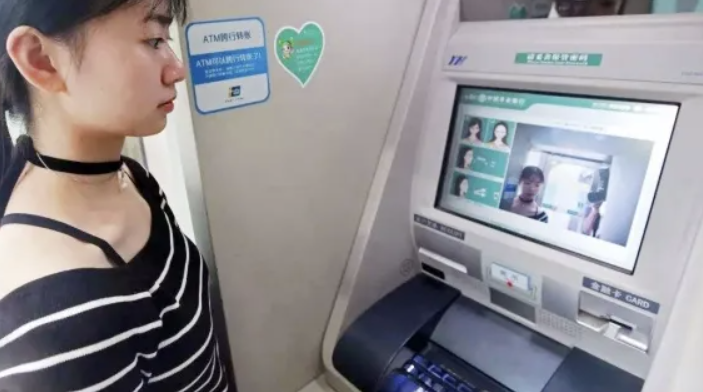 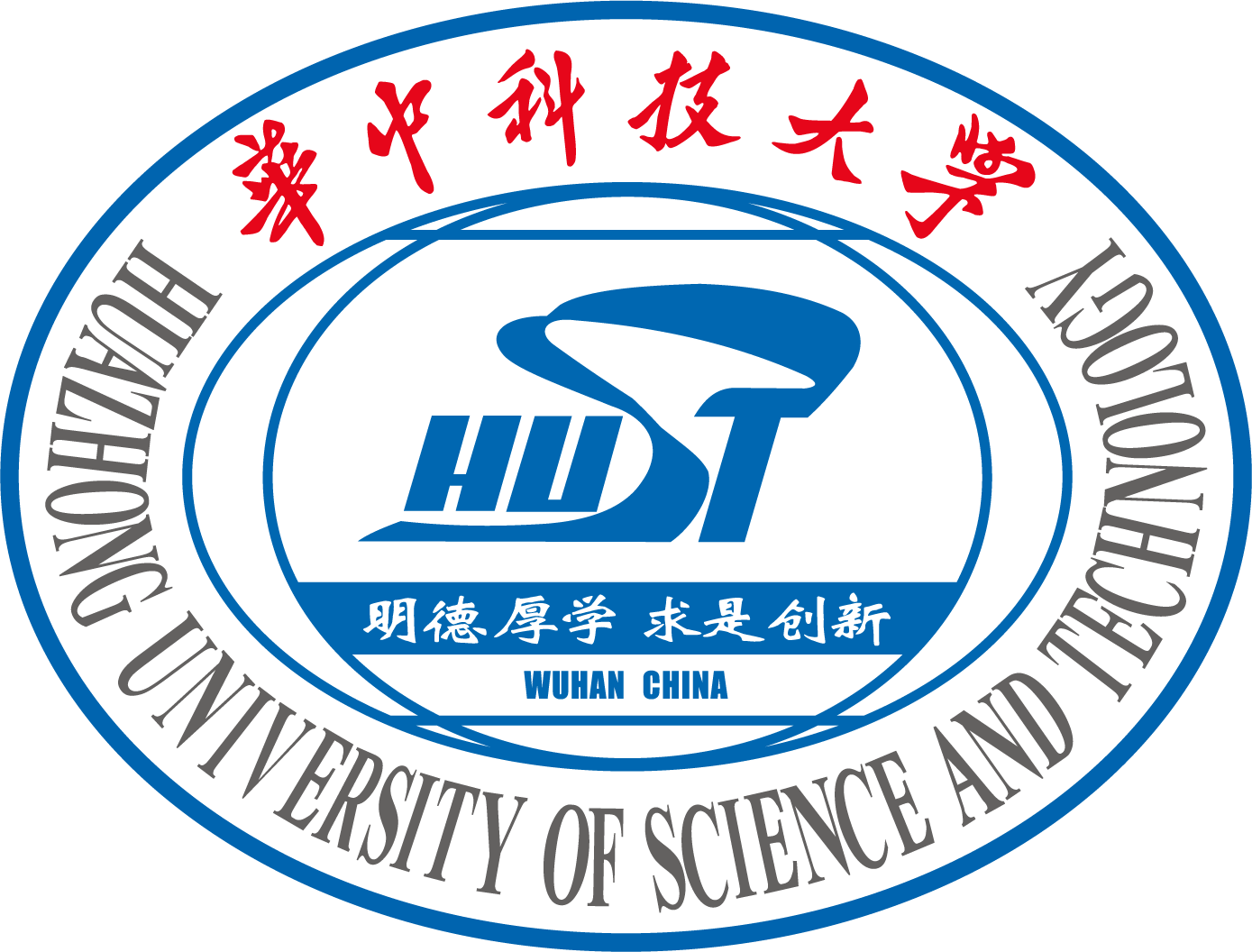 Background
Challenge: FR models can be easily fooled by adversarial examples, which are crafted by adding imperceptible perturbations on benign face images.
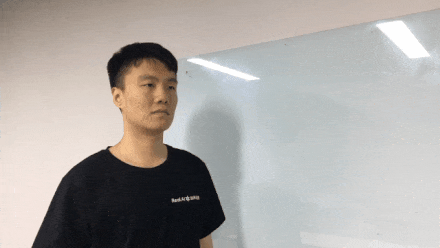 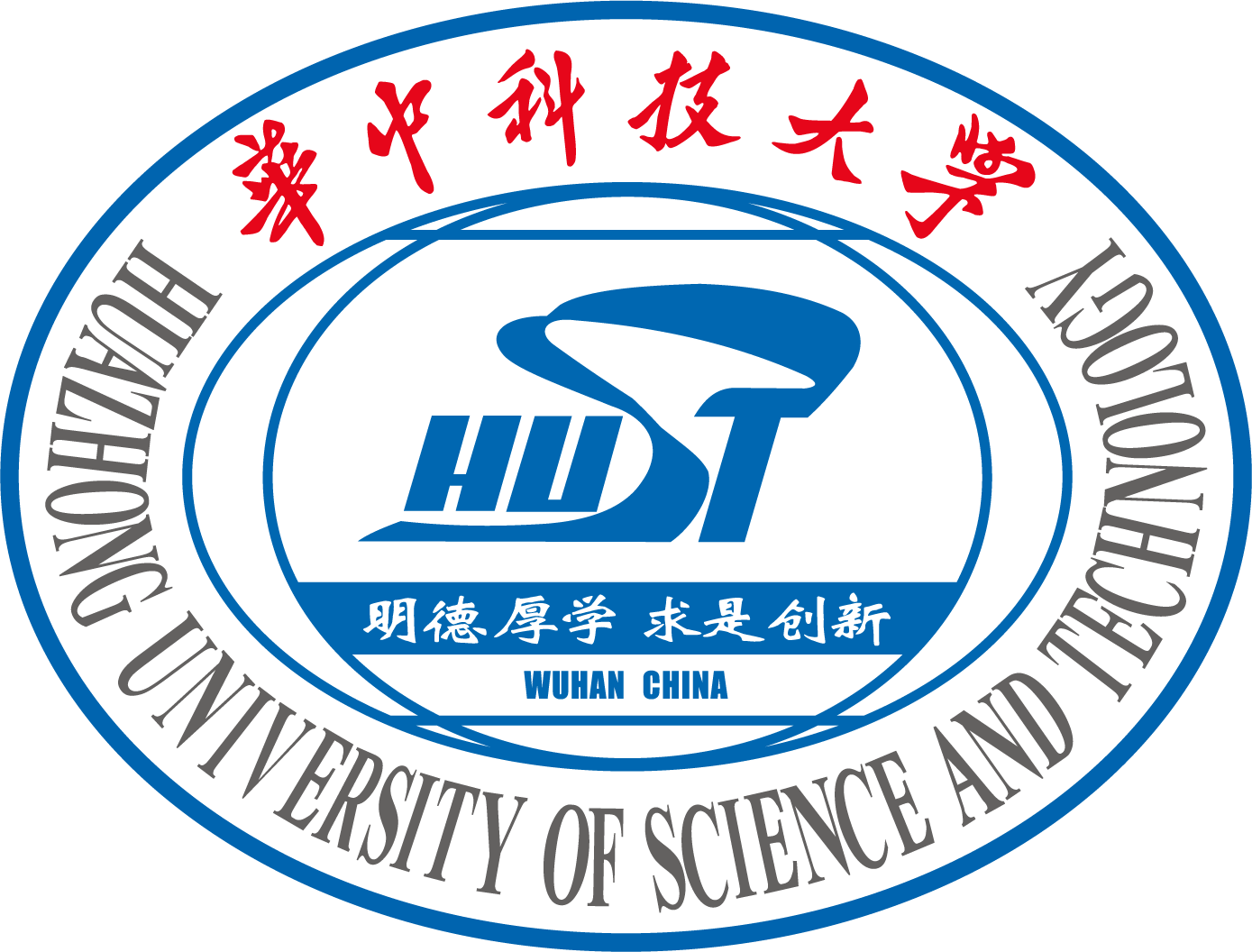 Related Works
Attacks in the Digital World
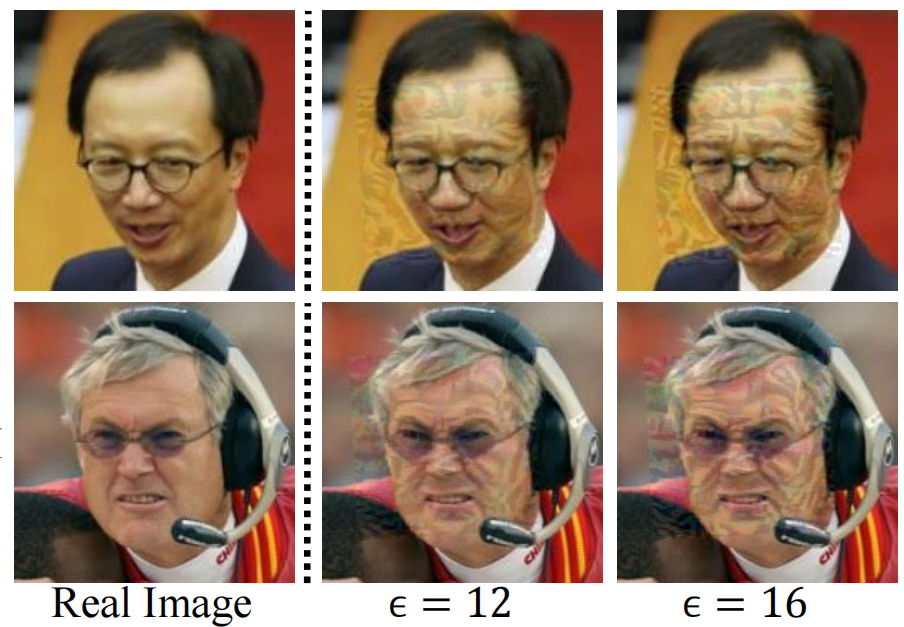 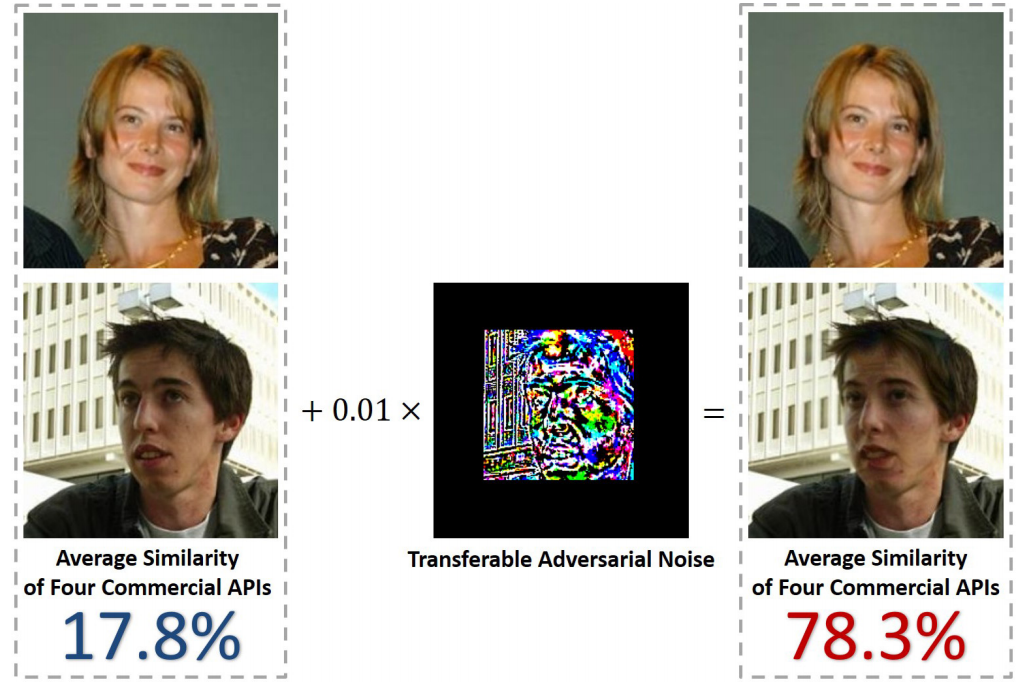 Attacks in the Physical World
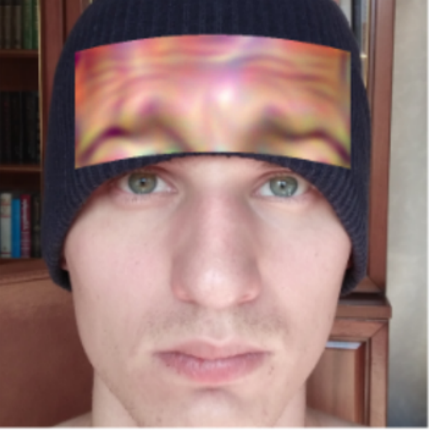 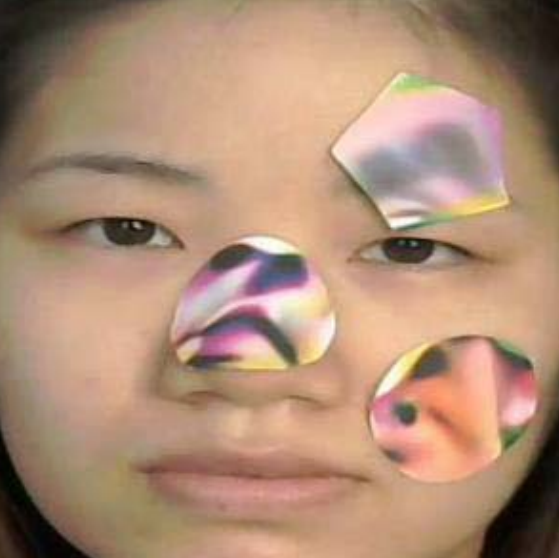 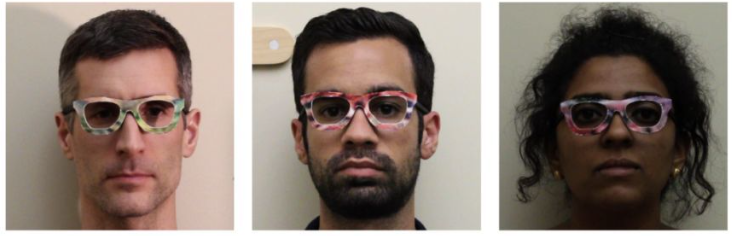 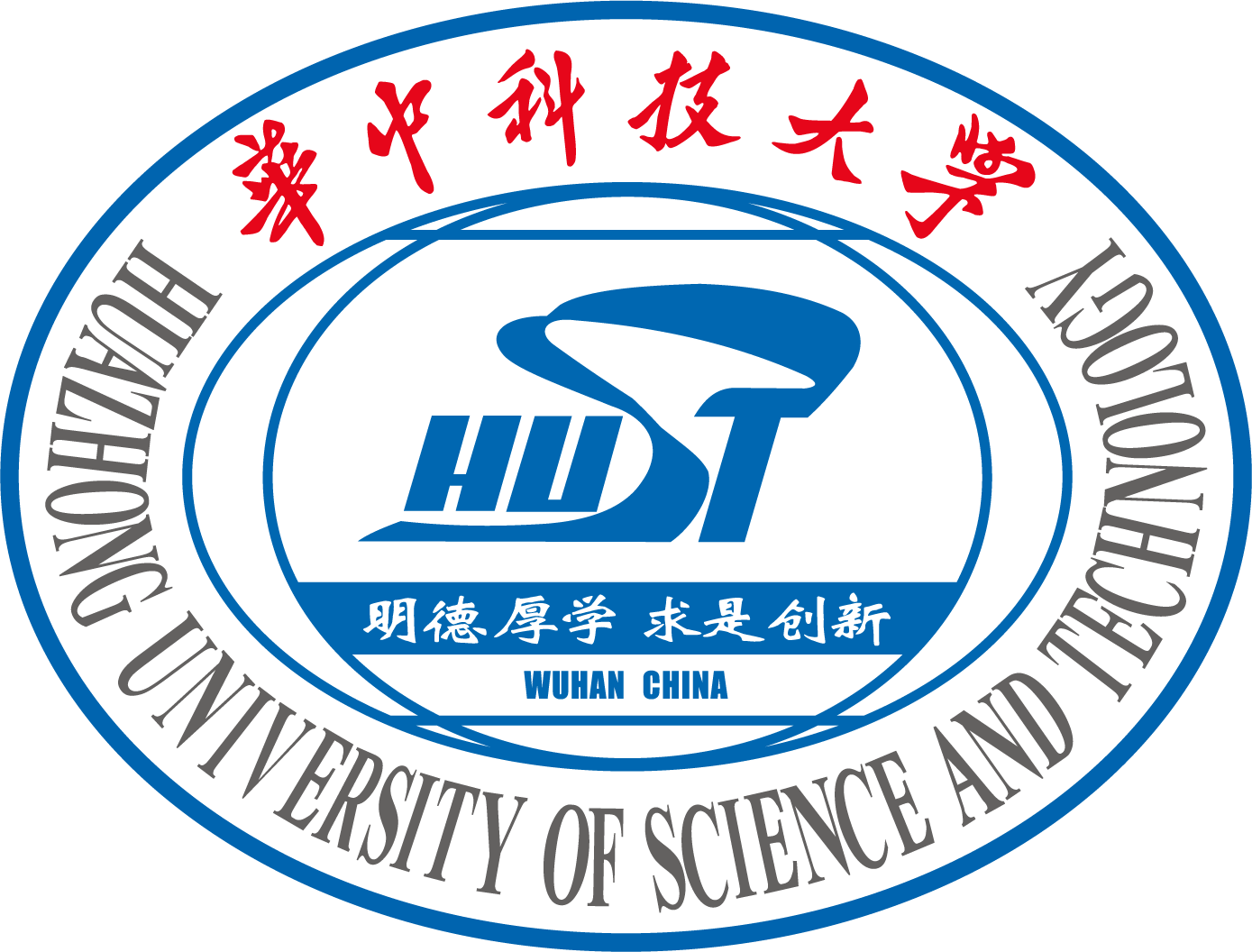 Related Works
Weakness of Traditional Adversarial Attacks on FR
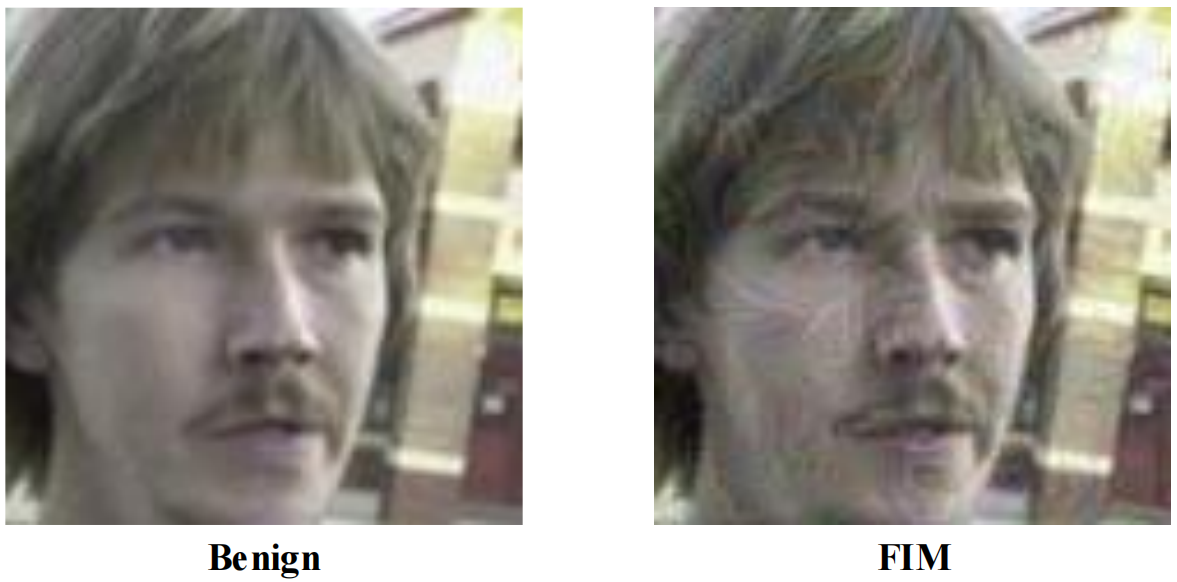 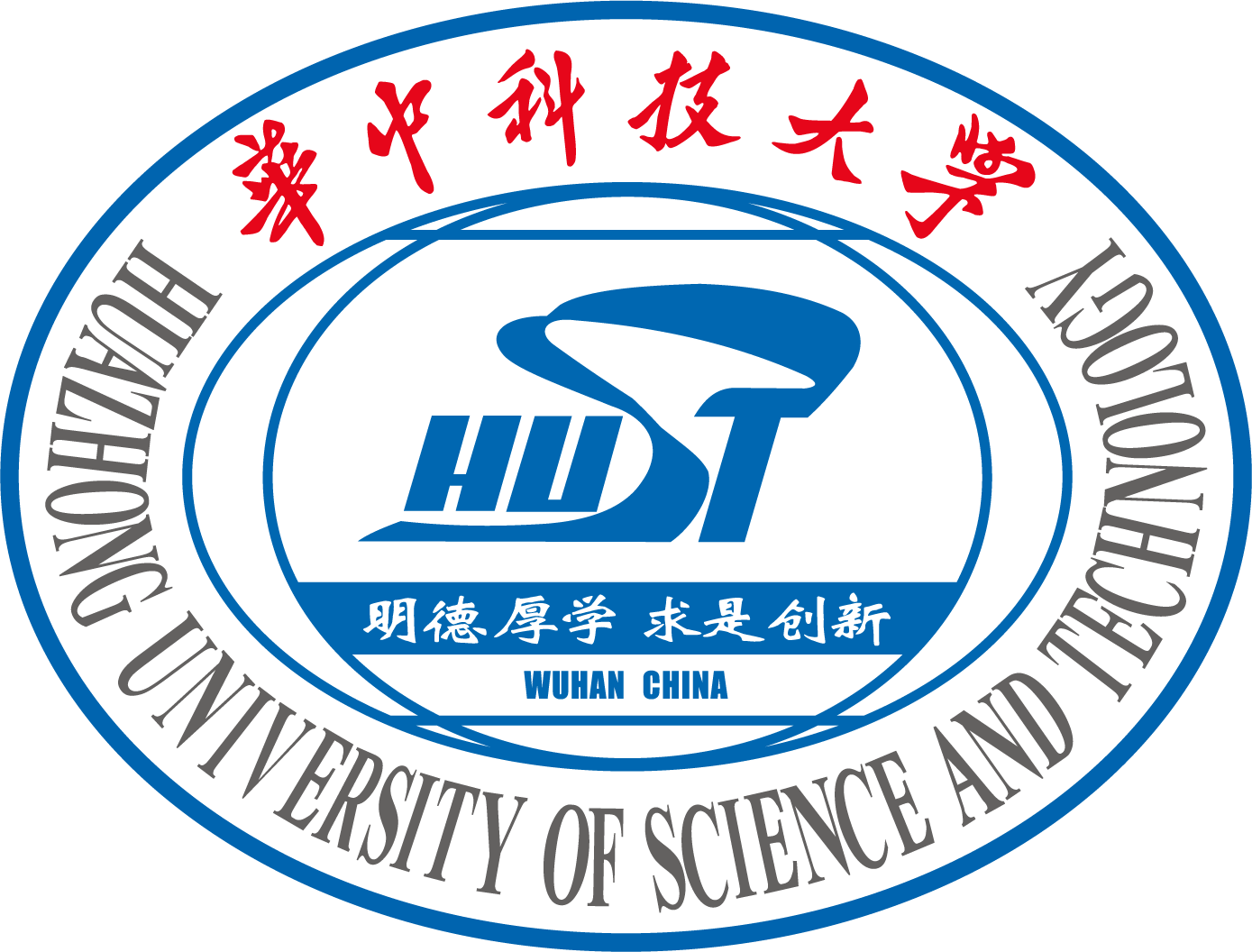 Related Works
Weakness of Traditional Adversarial Attacks on FR
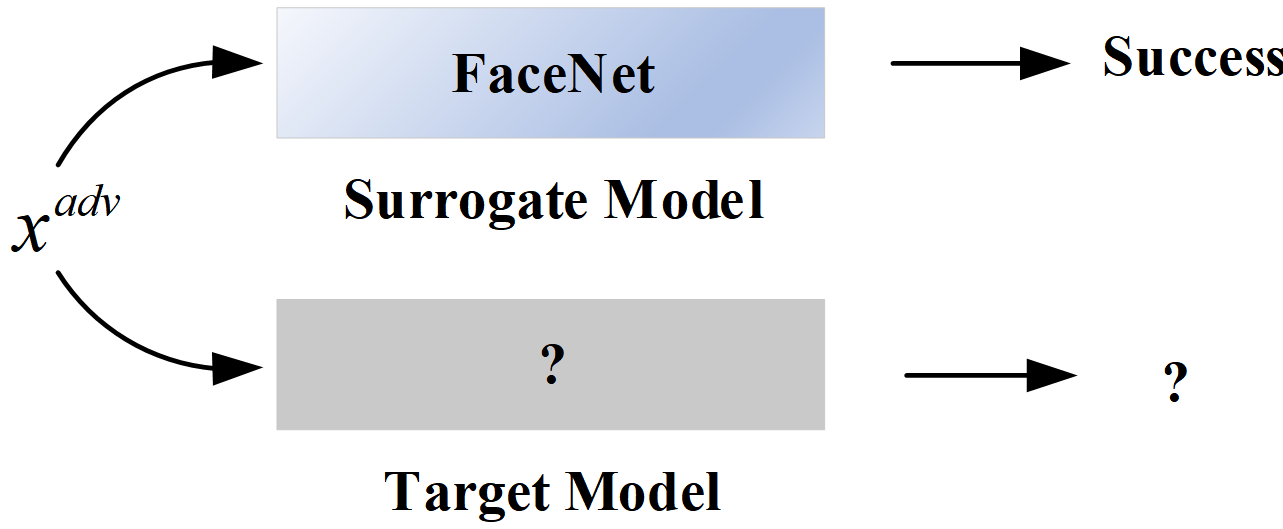 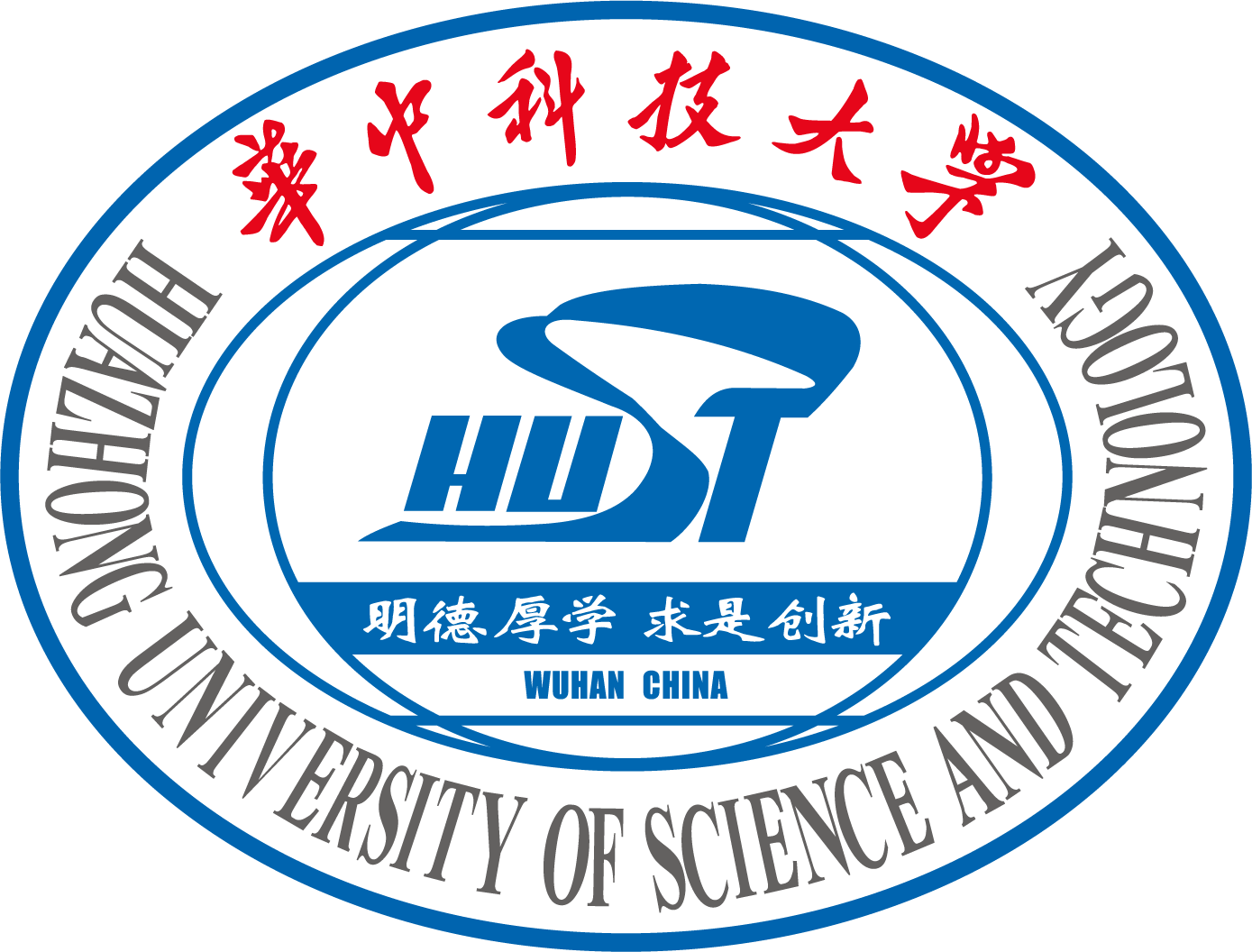 Methodology
To this end, we propose a novel attack method using the Face Restoration task as the Sibling Task to enhance Visual Quality and Transferability simultaneously.
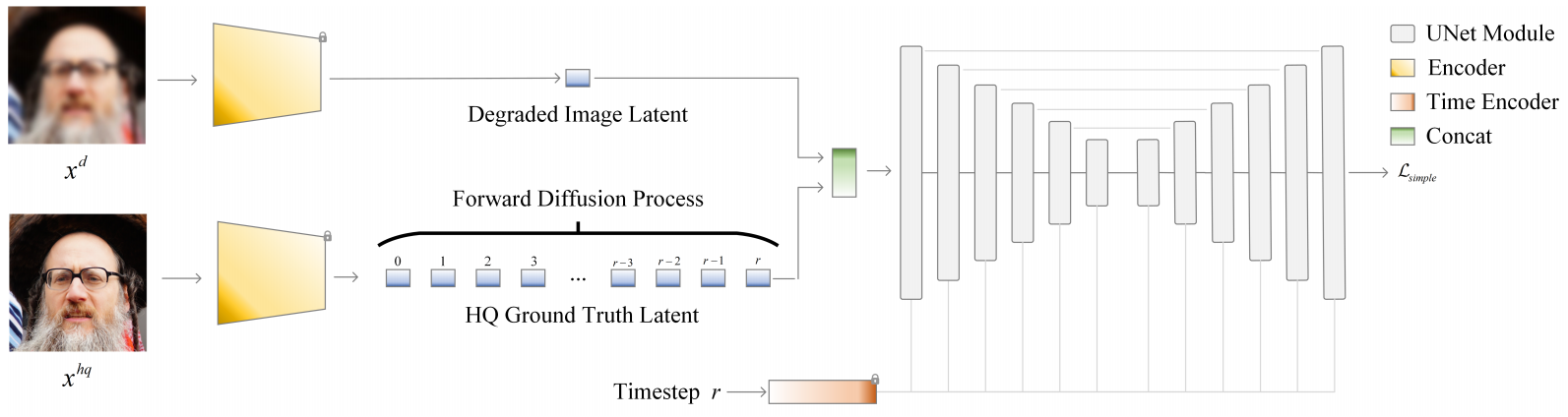 The framework of the proposed Restoration Latent Diffusion Model (RLDM)
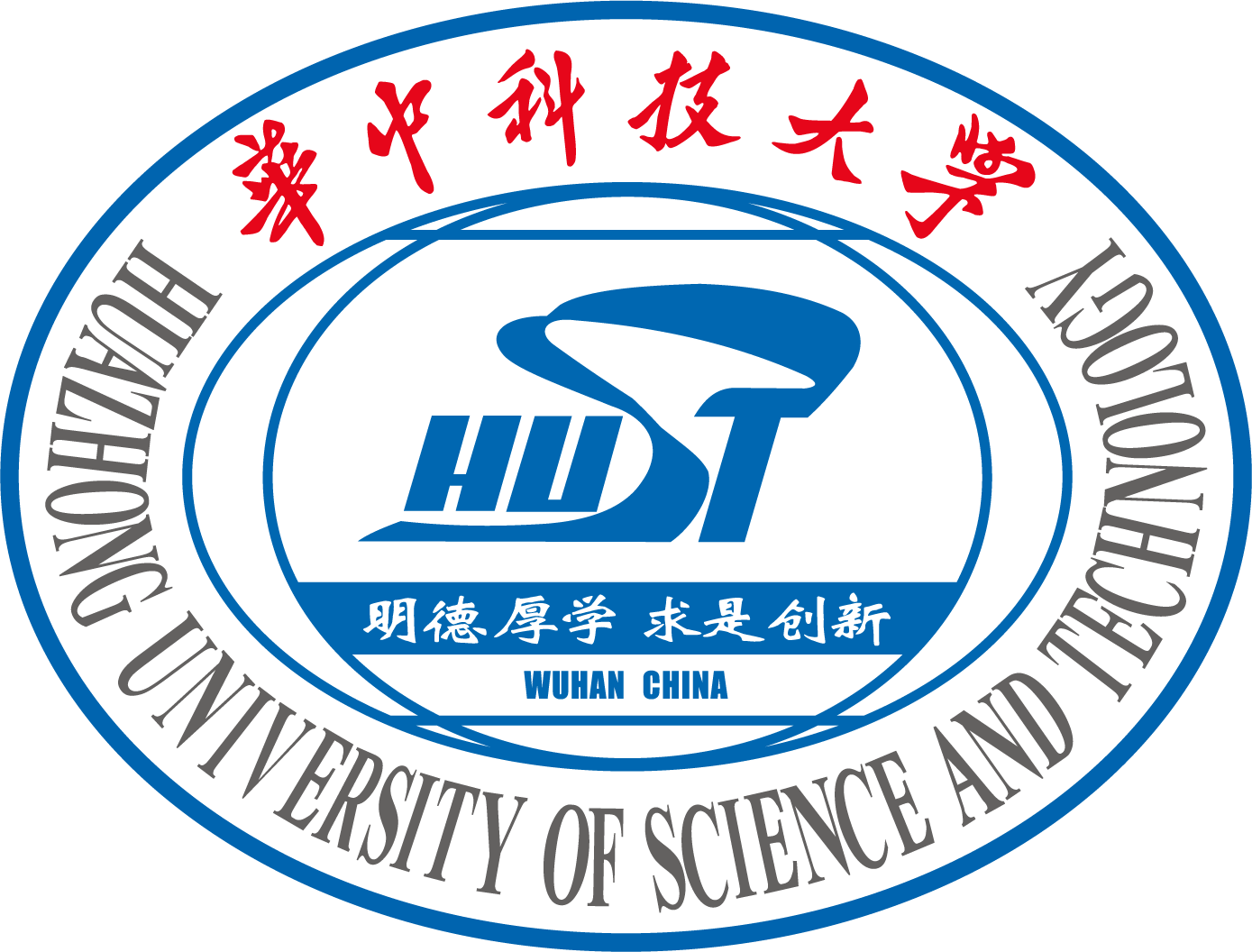 Methodology
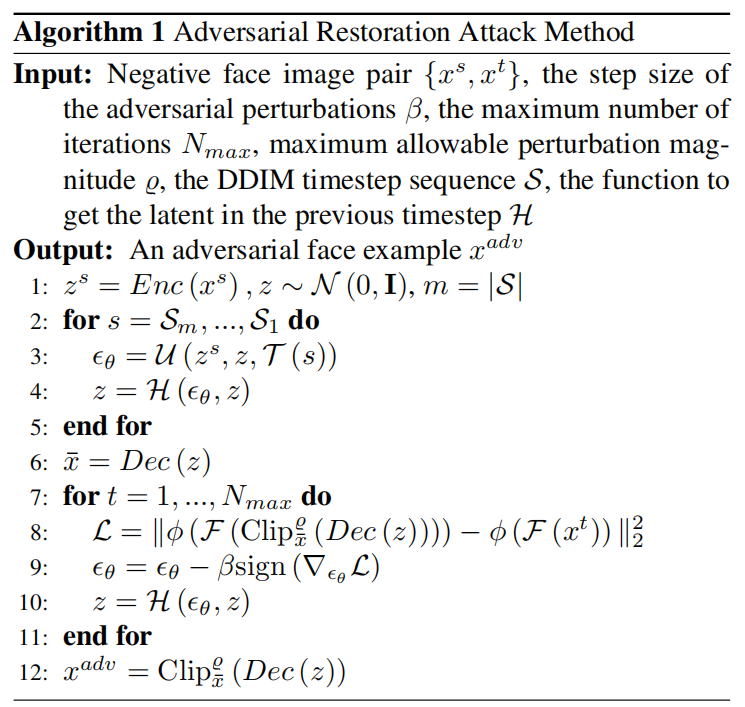 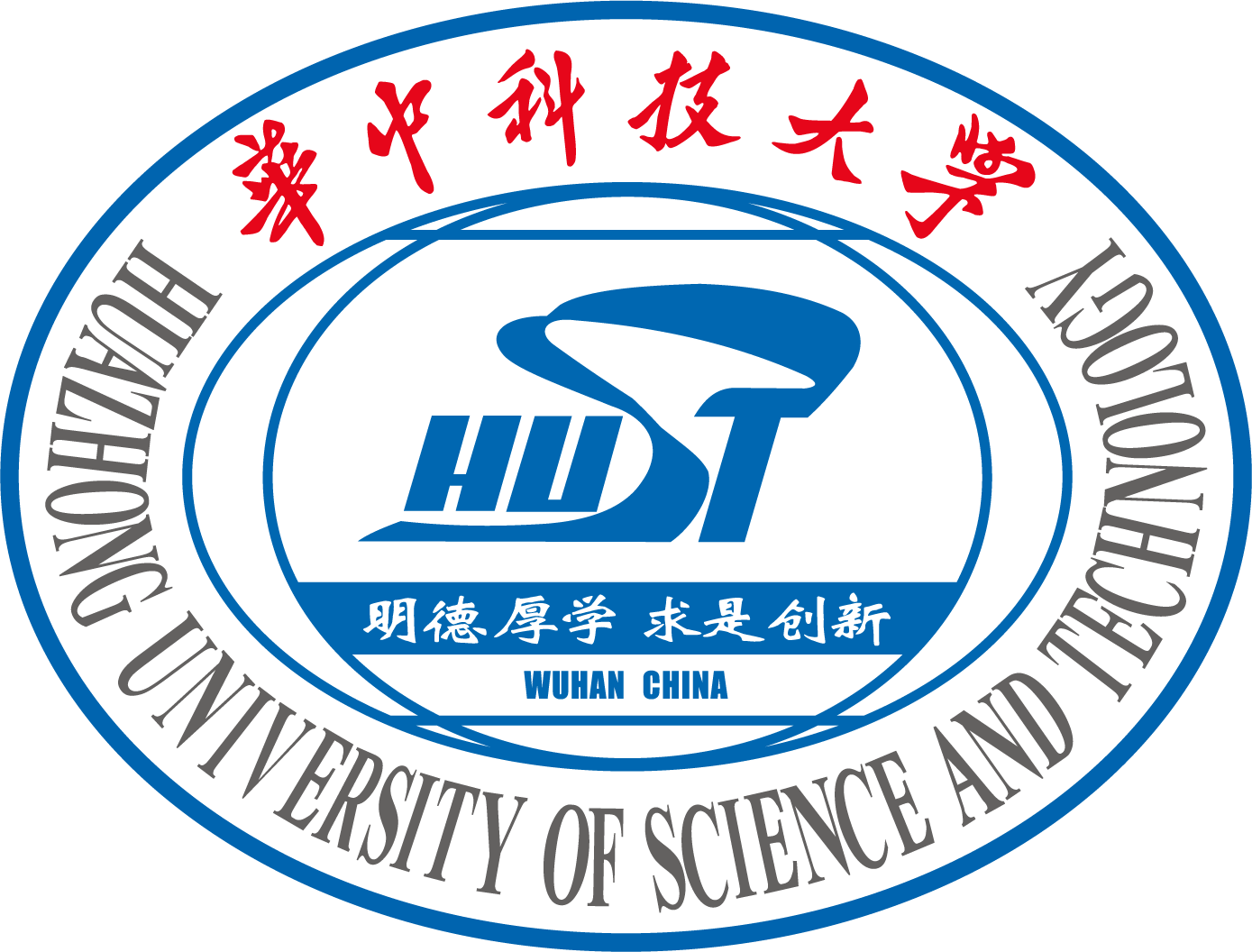 Experiments
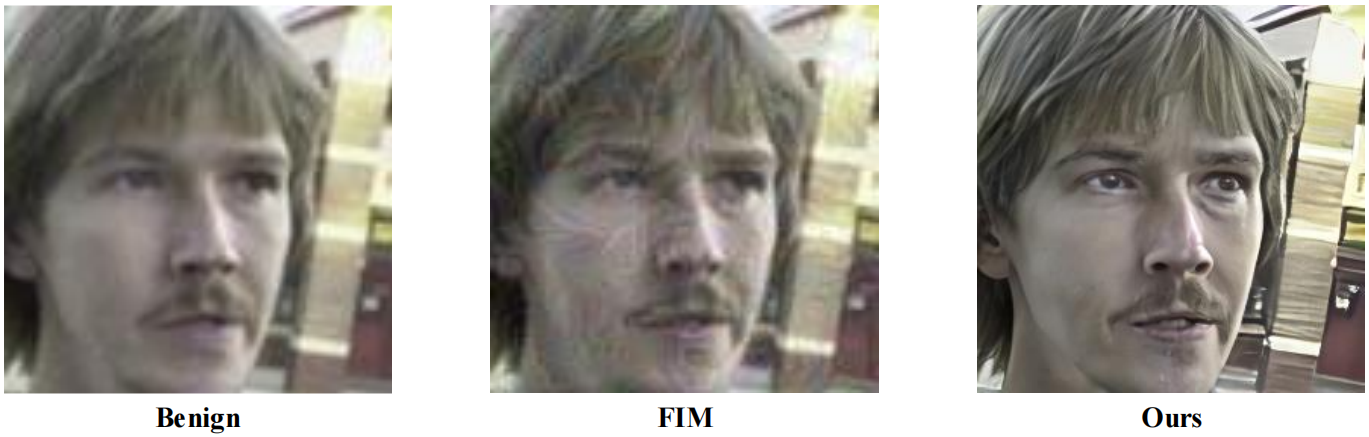 Illustration of the benign image, adversarial face example crafted by FIM, and adversarial face example crafted by our proposed attack method. From the figure, it is evident that our proposed method enhances the visual quality of the original benign image, in contrast to the  traditional attack method which degrades it.
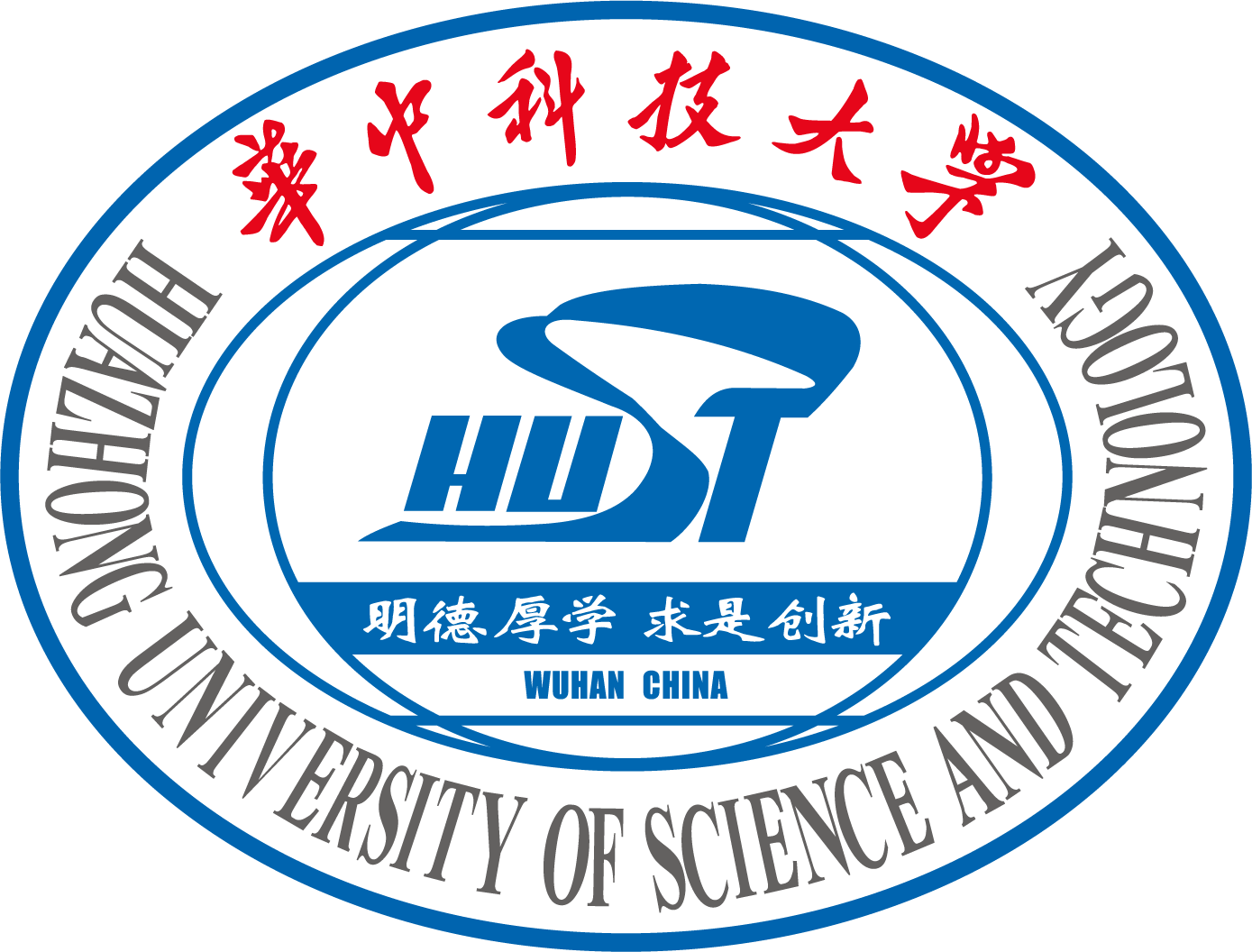 Experiments
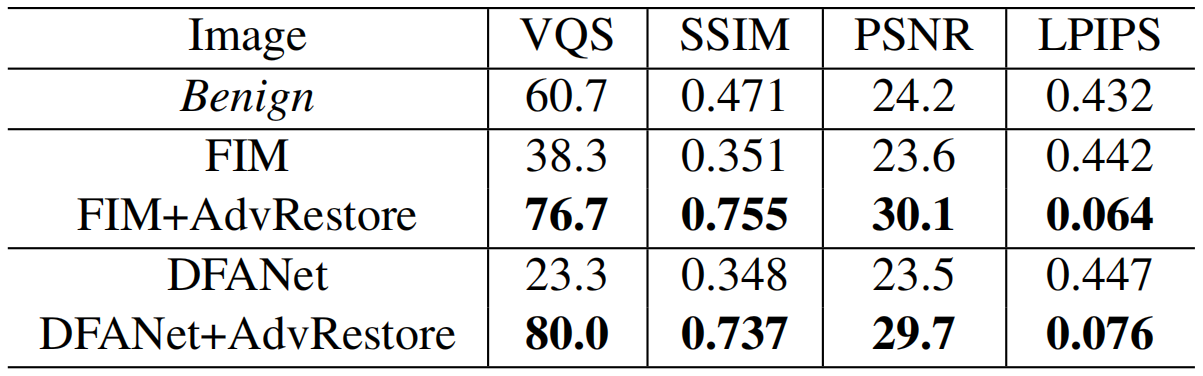 The visual quality of adversarial face examples crafted by our proposed method and the baseline. The first column represents the various image types in which Benign means the attacker image without adding adversarial perturbations.
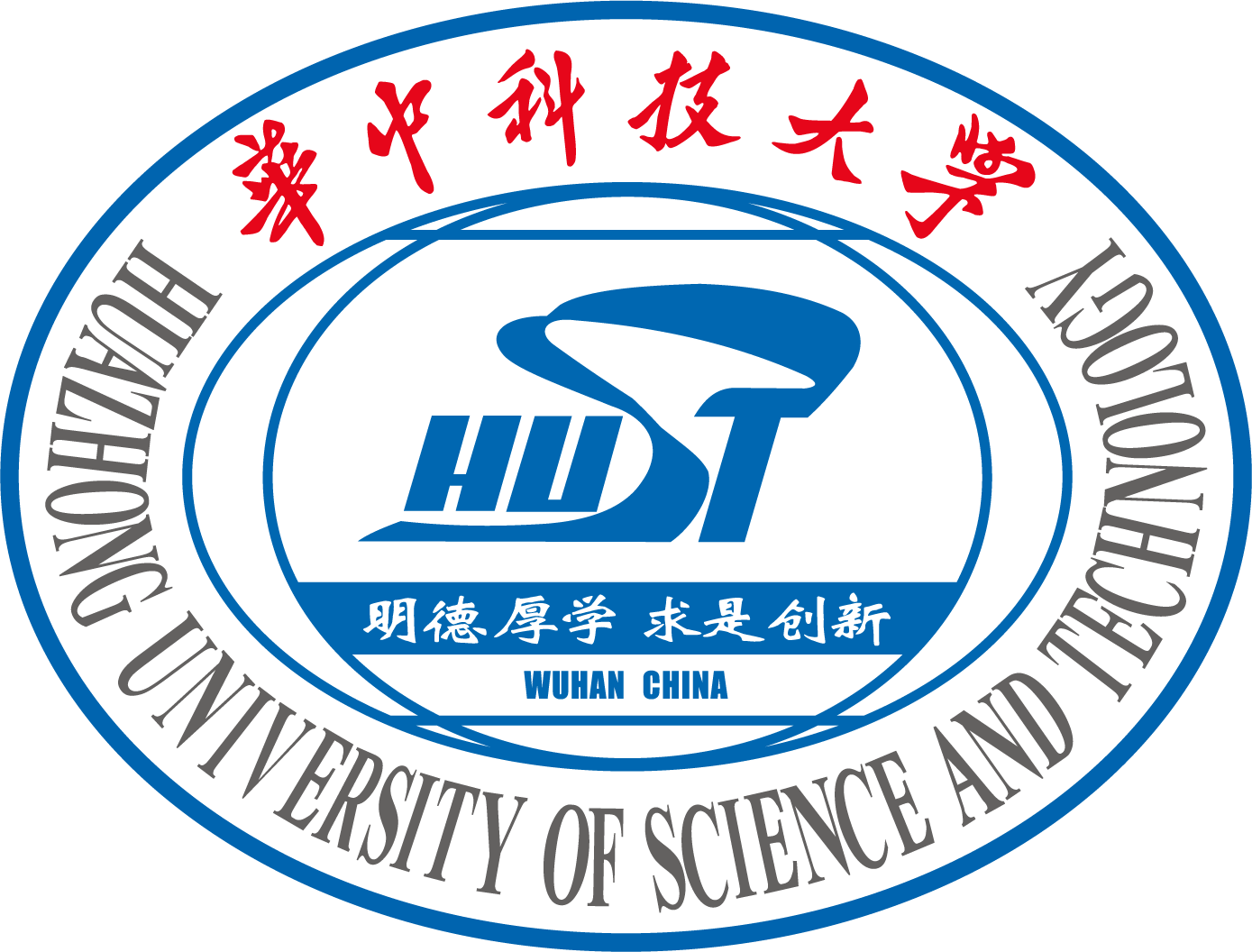 Experiments
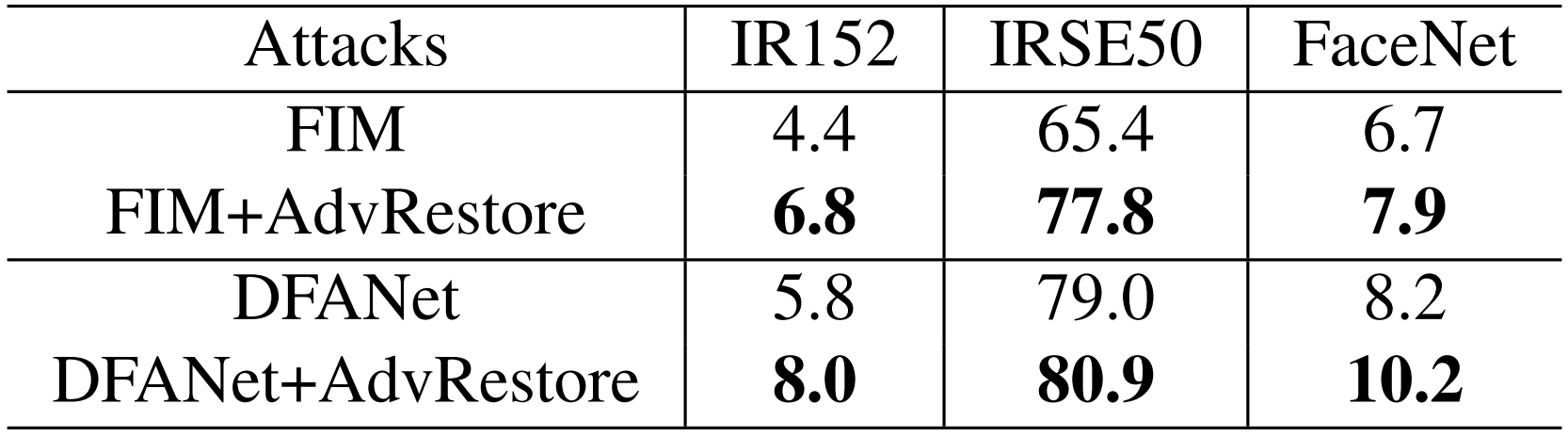 The attack success rates on LFW with normal trained models as the victim models. The first column demonstrates the attacks. The second to forth columns in the first row demonstrate the victim models.
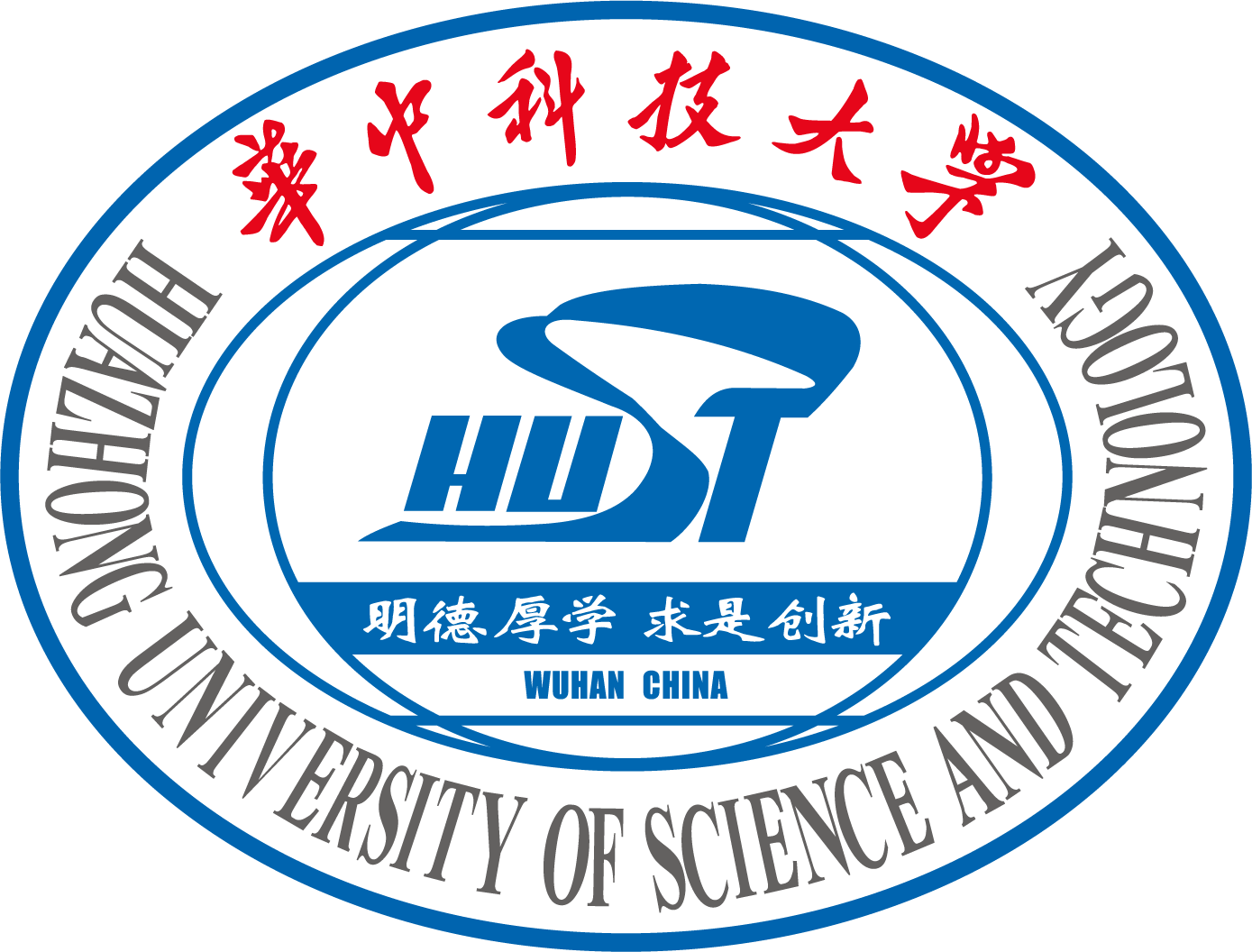 Experiments
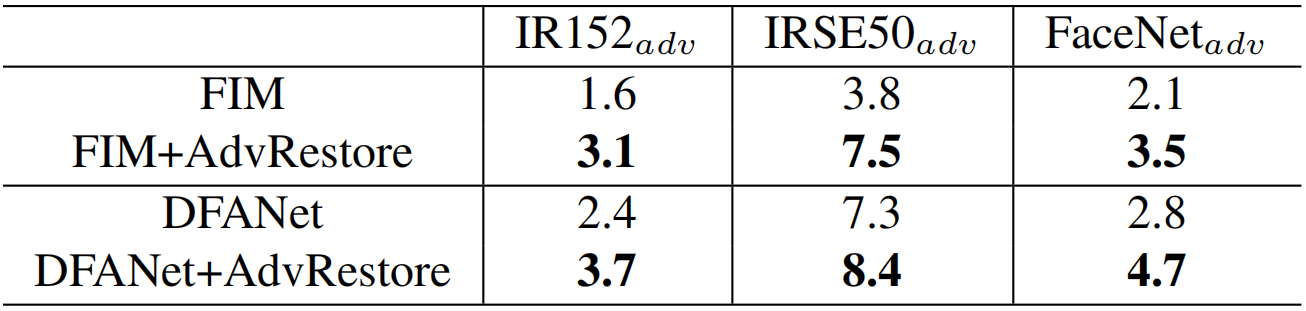 The attack success rates on LFW with adversarial robust models as the victim models. The first column demonstrates the attacks. The second to forth columns in the first row demonstrate the victim models.
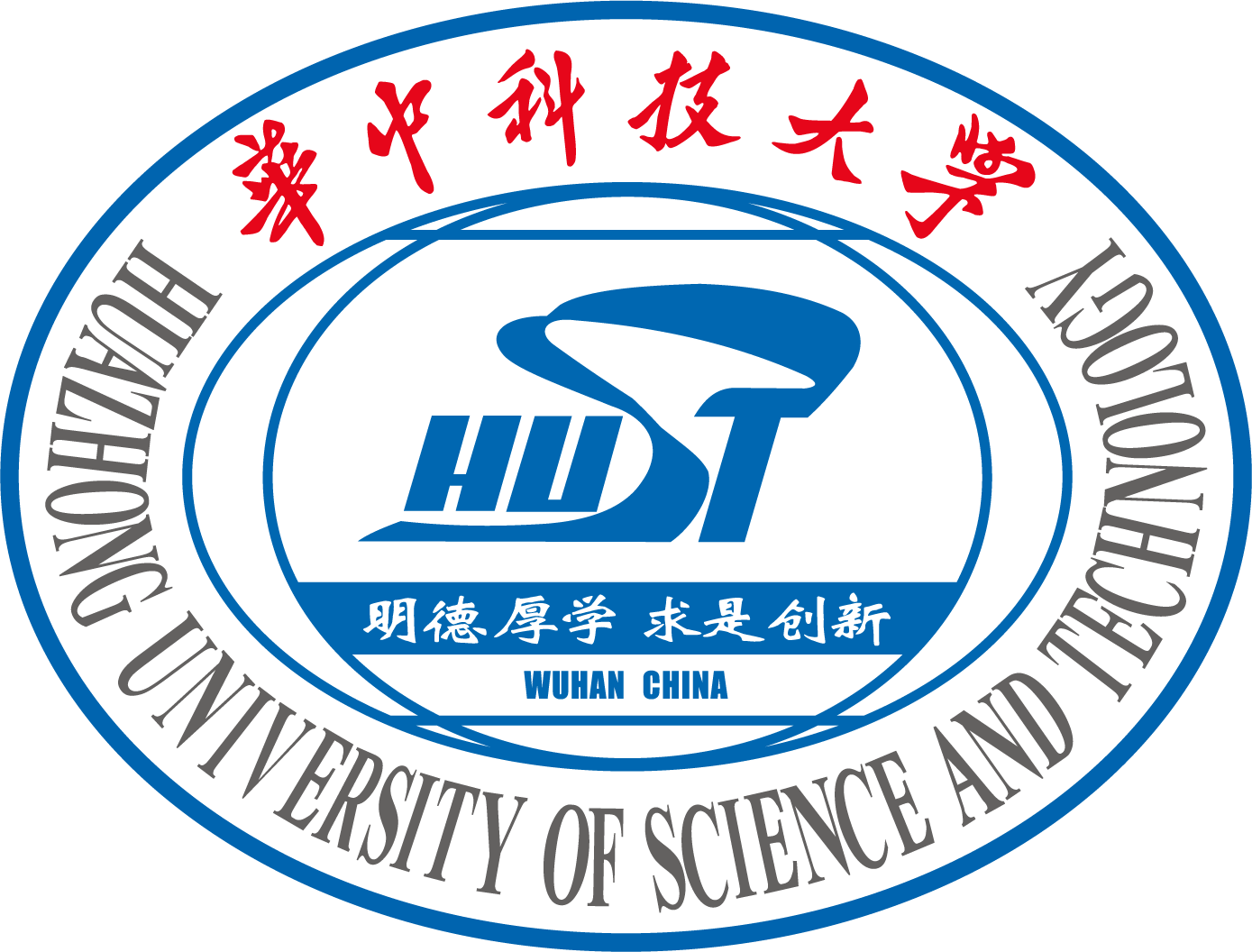 Thank you